Biblical
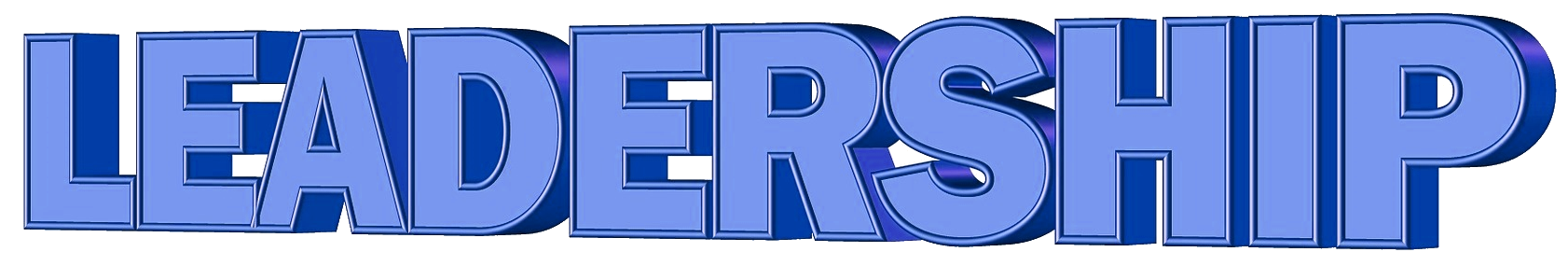 Illustrated by Nehemiah, Governor of Judea
Lesson 1
[Speaker Notes: Biblical Leadership
(Illustrated by Nehemiah, Governor of Judea)

Introduction:
Every part of our society is in need of effective leadership
To lead: to guide in a direction, course or action.  To command or direct. (Random House)
It is a position of responsibility, and God has ordained leaders in various institutions.
Parents lead children
(Proverbs 6:20), “My son, keep your father's command, and do not forsake the law of your mother.”
Husbands lead wives
(Colossians 3:18), “Wives, submit to your own husbands, as is fitting in the Lord.”
Elders lead local churches
(1 Peter 5:2), “Shepherd the flock of God which is among you, serving as overseers, not by compulsion but willingly, not for dishonest gain but eagerly.”
Men lead women in the church
(1 Timothy 2:11-12), “Let a woman learn in silence with all submission. 12 And I do not permit a woman to teach or to have authority over a man, but to be in silence.”
Civil Rulers lead citizens
(Romans 13:1), “Let every soul be subject to the governing authorities. For there is no authority except from God, and the authorities that exist are appointed by God.”
In the absence of effective leadership, (and God defines what is effective), many bad things happen.
Home: Divorce, violence, quarreling, juvenile delinquency, adultery, etc.
Government:  injustice, graft, greed, criminality, moral declines, lawlessness, etc.
Church: Strife, division, false doctrine, apathy, worldliness, and immorality.
We want today to address some attributes of effective, Biblically directed leadership.
These attributes are personified in the actions, motives and approaches of Nehemiah, the governor of Judea as the Jews sought to rebuild Jerusalem during the reign of Persian king Artexerxes.
We will look at his example
And we will seek to make some beneficial applications
A total of 11 attributes of Biblical Leadership in three lessons
This morning, this intro & 3 of those attributes

Material in sermon adapted from class material:  Principles of Good Leadership, by David Pratte

Lesson 1
1. Service to God and to Followers
2. Trust and Obedience toward God
3. Prayer
4. Love, Patience & Self-Sacrifice
5. Teaching & Instruction

Lesson 2
6. Good Example
7. Initiative, Planning, Organization & Wisdom
8. Motivation
9. Courage and Strength
10. Justice and Fairness
11. Humility]
Service to God and His Followers
Nehemiah 2:10; 5:6-7; 10:29

Parents help children obey God
Proverbs 4:10-13
Elders help protect the souls of the flock
Hebrews 13:17
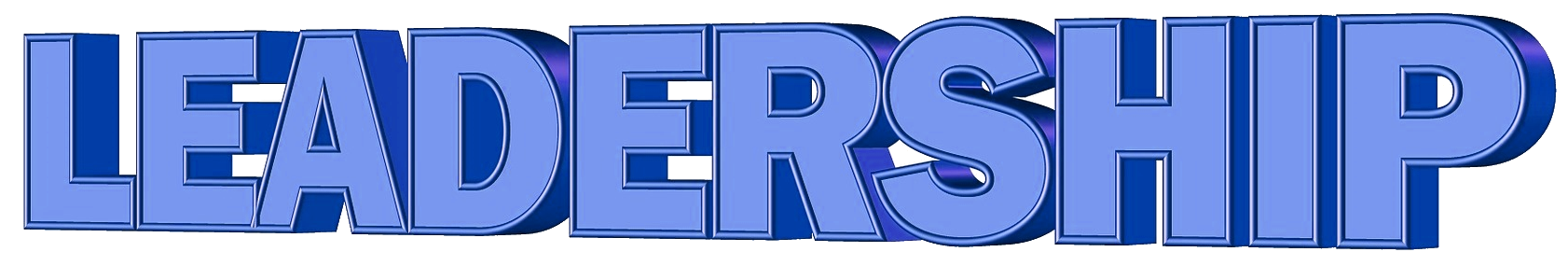 Biblical
[Speaker Notes: Biblical Leadership Attribute:  Service to God and His Followers
Nehemiah’s Example
The enemies of God were concerned, as Nehemiah’s actions came as a desire to seek the welfare of the children of Israel
(Nehemiah 2:10), “When Sanballat the Horonite and Tobiah the Ammonite official heard of it, they were deeply disturbed that a man had come to seek the well-being of the children of Israel.”
He even rebuked the leaders of the people for their mistreatment of their own
(Nehemiah 5:6-7), “And I became very angry when I heard their outcry [the common people] and these words. 7 After serious thought, I rebuked the nobles and rulers, and said to them, “Each of you is exacting usury from his brother.” So I called a great assembly against them.”
Note:  His efforts led to the nobles and rulers to repent and bring restitution to the people. (vs. 12), “we will do as you say.”
He led the people to take an oath of commitment to the Lord
(Nehemiah 10:29), “these joined with their brethren, their nobles, and entered into a curse and an oath to walk in God's Law, which was given by Moses the servant of God, and to observe and do all the commandments of the Lord our Lord, and His ordinances and His statutes.”
Too often leaders use their position to please and benefit themselves.  Nehemiah’s only concern was the welfare of God’s people.
In the same way, parents serve their children through their leadership
(Proverbs 4:10-13), “Hear, my son, and receive my sayings, and the years of your life will be many. 11 I have taught you in the way of wisdom; I have led you in right paths. 12 When you walk, your steps will not be hindered, and when you run, you will not stumble. 13 Take firm hold of instruction, do not let go; keep her, for she is your life.”
And, elders serve the flock over which the Holy Spirit has made them overseers
(Hebrews 13:17), “Obey those who rule over you, and be submissive, for they watch out for your souls, as those who must give account. Let them do so with joy and not with grief, for that would be unprofitable for you.”]
Trust and Obedience Toward God
Nehemiah 2:17-18; 9:3

Good leaders will always trust in God
Philippians 4:13,19
Good Leaders turn the people to God’s Will
Ephesians 6:4; Matthew 15:14
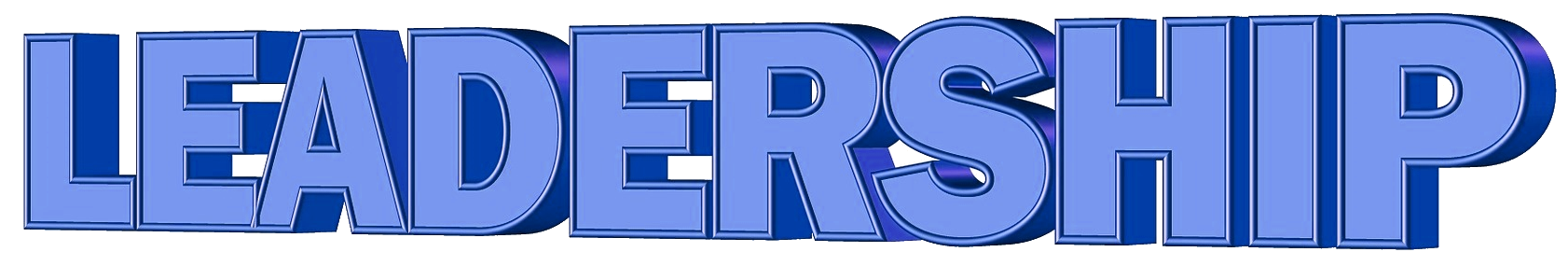 Biblical
[Speaker Notes: Biblical Leadership Attribute: Trust and Obedience toward God
Again, Nehemiah is a wonderful example of this needed attribute
Nehemiah encouraged trust in God, leading the people to do the work
(Nehemiah 2:17-18), “Then I said to them, “You see the distress that we are in, how Jerusalem lies waste, and its gates are burned with fire. Come and let us build the wall of Jerusalem, that we may no longer be a reproach.” 18 And I told them of the hand of my God which had been good upon me, and also of the king's words that he had spoken to me. So they said, “Let us rise up and build.” Then they set their hands to this good work.”
Nehemiah encouraged obedience to God, turning God’s people to the Law
(Nehemiah 9:3), “And they stood up in their place and read from the Book of the Law of the Lord their God for one-fourth of the day; and for another fourth they confessed and worshiped the Lord their God.”
In the same way, all effective leaders today will trust in God and encourage that trust in others
(Philippians 4:13), [Paul, in trusting in God’s provision through the Philippians], “I can do all things through Christ who strengthens me.”
(Philippians 4:19), [Paul, assuring the Philippians of God’s provision], “And my God shall supply all your need according to His riches in glory by Christ Jesus.”
Also, effective leaders will place their trust in scripture as a means of guiding themselves and others to obey.
(Ephesians 6:4), [Fathers, as example], “And you, fathers, do not provoke your children to wrath, but bring them up in the training and admonition of the Lord.”
(Matthew 15:14) [Example of Jesus’ dismissal of the Pharisees. Ignorance of God’s word is dangerous to leaders, and their followers], “Let them alone. They are blind leaders of the blind. And if the blind leads the blind, both will fall into a ditch.”]
PrayeR
Nehemiah 1:3-4; 2:4-5; 6:8-9

The N.T. expresses the need to pray
Acts 20:36
Jesus, the greatest leader, prayed often
Ephesians 6:4; Matthew 15:14
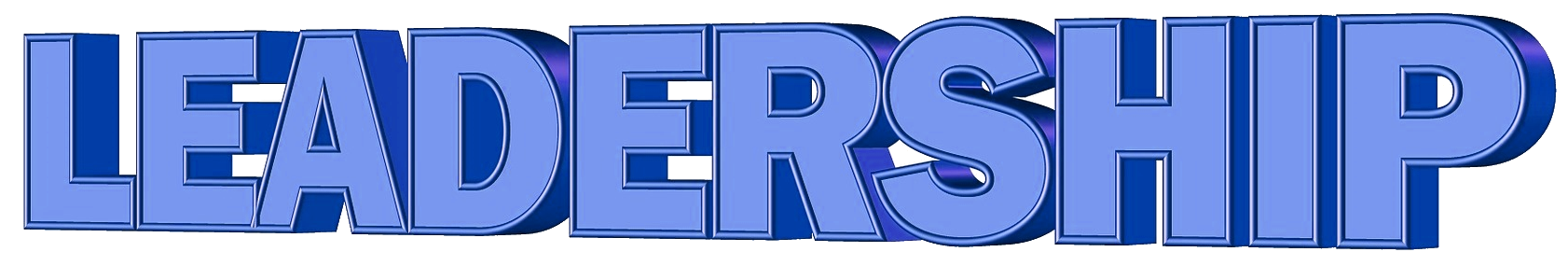 Biblical
[Speaker Notes: Biblical Leadership Attribute: Prayer
Nehemiah was a Prayerful Leader of the people
Nehemiah prayed when he first heard of the wretched condition of God’s people
(Nehemiah 1:3-4), “And they said to me, “The survivors who are left from the captivity in the province are there in great distress and reproach. The wall of Jerusalem is also broken down, and its gates are burned with fire.” 4 So it was, when I heard these words, that I sat down and wept, and mourned for many days; I was fasting and praying before the God of heaven.”
When, as cupbearer for the King, he gained an audience with him, Nehemiah prayed for a wise response to the King’s question
(Nehemiah 2:4-5), “Then the king said to me, “What do you request?” So I prayed to the God of heaven. 5 And I said to the king, “If it pleases the king, and if your servant has found favor in your sight, I ask that you send me to Judah, to the city of my fathers’ tombs, that I may rebuild it.”
When Nehemiah was falsely accused by his enemies, who threatened to send a letter to the King of Persia claiming Nehemiah was rebelling and intended to establish himself as King of Judah, he prayed to God for strength.
(Nehemiah 6:8-9), “Then I sent to him, saying, “No such things as you say are being done, but you invent them in your own heart.” 9 For they all were trying to make us afraid, saying, “Their hands will be weakened in the work, and it will not be done.” Now therefore, O God, strengthen my hands.”
The New Testament expresses the need to pray. Paul as example
(Acts 20:36) [Paul and the Ephesians elders understood the need for prayer], “And when he had said these things, he knelt down and prayed with them all.”
Jesus, the greatest of all leaders, was a man of prayer
(Matthew 26:42-46)  [While in distress for His life on the night of His betrayal], “Again, a second time, He went away and prayed, saying, “O My Father, if this cup cannot pass away from Me unless I drink it, Your will be done.” 43 And He came and found them asleep again, for their eyes were heavy. 44 So He left them, went away again, and prayed the third time, saying the same words. 45 Then He came to His disciples and said to them, “Are you still sleeping and resting? Behold, the hour is at hand, and the Son of Man is being betrayed into the hands of sinners. 46 Rise, let us be going. See, My betrayer is at hand.”
If even Jesus needed prayer, how can we escape without it?
Leadership is a daunting thing, even with God’s help! How can we possibly be successful without His aid?]
Conclusion
Recap: Biblical Leadership
Service (to serve rather than be served)
Trust in God & Obedience to Him
Prayer
Abrahamas anExample

Genesis 18:19
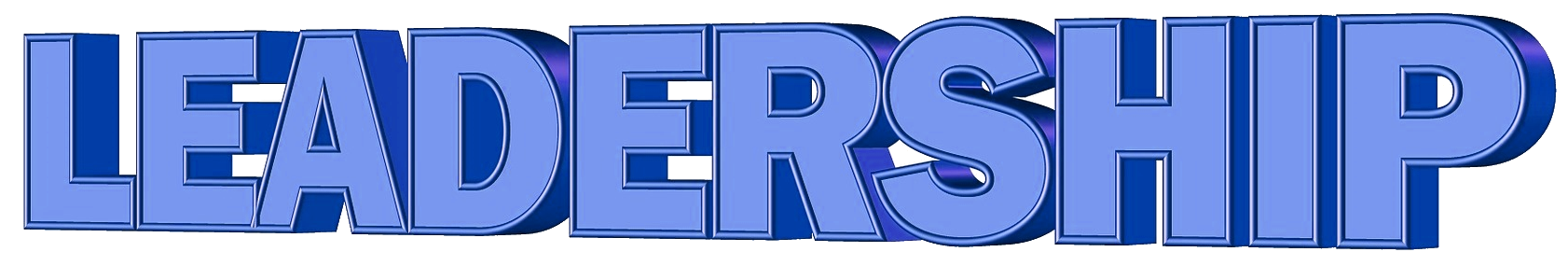 Biblical
[Speaker Notes: Conclusion
Recapping what we have covered so far as important characteristics of effective, Biblical leadership
Be a leader to service, rather than be served
Always trust in God, and determine to obey Him
Be steadfast in prayer, knowing God answers and helps His children
When standing before God in judgment, will you be counted as a faithful steward in the leadership you show?
Like Abraham
His faithfulness led God to make Abraham aware of His intent to destroy Sodom and Gomorrah
Note the way God describes Abraham
(Genesis 18:19), “For I have known him, in order that he may command his children and his household after him, that they keep the way of the Lord, to do righteousness and justice, that the Lord may bring to Abraham what He has spoken to him.”]